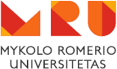 Intereso ar ekspertinės nuomonės pirmumas?
Dalyvavimu grįstos politikos formavimas ministerijose
Prof. Dr. Birutė Mikulskienė
Doc. Dr. Birutė Pitrėnaitė
MRU, Vadybos katedra
TURINYS
1
Įvadas: viešosios politikos dalyviai
2
Tyrimas (šiek statistikos)
3
Viešosios politikos dalyvių tinklai
4
Išvados ir rekomendacijos
ĮVADAS
Viena svarbiausių viešo valdymo funkcijų –
 kurti tokią valstybės reguliavimo sistemą, 
kuri stabdytų nepageidaujamas valstybės raidos kaitos pasekmes ir
inicijuotų visuomenės lūkesčius atitinkančius pokyčius. 

Stiprėjant visuomenės lūkesčiams dėl geresnio viešojo valdymo ir geriau išreikšto viešojo intereso gynimo, 
viešąjį valdymą realizuojančioms organizacinėms struktūroms tenka nauji iššūkiai realizuoti demokratinio lygiateisiškumo principus.
„EFEKTYVUMAS VIEŠAJAME SEKTORIUJE”
2012 balandžio 24 d.
Klausimas Nr. 1
Ar visuomenė yra prasmingas viešosios politikos dalyvis?
„EFEKTYVUMAS VIEŠAJAME SEKTORIUJE”
2012 balandžio 24 d.
Žinių kaupimas
Žinios
Nauji  dalyviai
K2
Nauji  dalyviai
K1
Nauji  dalyviai
Laikas
t1
t2
t3
t2<t1
„EFEKTYVUMAS VIEŠAJAME SEKTORIUJE”
2012 balandžio 24 d.
Dalyvių/suinteresuotųjų pridėtinė vertė
Išankstinės žinios (pre-knowledge) –
 anksčiau buvusi informacija, mąstymo būdas, prioritetai, poreikiai
Normatyviniai tikslai – garantuoti demokratinę teisę dalyvauti ir legalizuoja sprendimą
Asocijuotos žinios (associate knowledge) 
apie dabartinę būseną, pageidaujamų ir aktualių alternatyvų analizė.
Naujos žinios (new knowledge) 
Naujų sprendimų, pageidaujamų alternatyvų kūrimas, išsamumas.
Sutarimo žinios (consensual knowledge )
Susitarimo siekis padeda suderinti politikos dalyvių siekius tarpusavyje, atsiranda bendras supratimas apie problemą ir jos sprendimo būdus. Mažėja konfliktų tikimybė.
Patikimumas
Įgyvendinimo patikimumas, grindžiamas naujomis žiniomis ir praktiniu siekiu jas panaudoti.
Rezultato žinios (out-knowledge).
Suinteresuotųjų mokymosi  procesas nulemiantis ateities veiksmus.
„EFEKTYVUMAS VIEŠAJAME SEKTORIUJE”
2012 balandžio 24 d.
Viešosios politikos kontekstas
Priešinimasis
 naujovėms
Pasireiškia dažniausiai paskutinėse sprendimų fazėse (blokavimas, procedūriniai trukdžiai, nauji dalyviai)
Kadangi politika tai negrįžtami procesai, rekomenduojami mažos apimties eksperimentai.
Rizika ir didelės
 išlaidos
Kitu atveju socialinis spaudimas (lobistai, pilietinės iniciatyvos) gali sužlugdyti įgyvendinimo fazę . Ilgojo ir trumpojo laikotarpio prioritetų konkurencija.
Susitarimai
Per didelis pasitikėjimas savimi tarp politikos dalyvių ir per greiti sprendimai
Per didelis
 pasitikėjimas
Text in here
2012 balandžio 24 d.
„EFEKTYVUMAS VIEŠAJAME SEKTORIUJE”
Klausimas Nr.2
Kaip viešosios politikos kūrimą paversti suinteresuotųjų dalyvavimu grįstu politikos rengimo procesu?
„EFEKTYVUMAS VIEŠAJAME SEKTORIUJE”
2012 balandžio 24 d.
Darbo grupės
Pagrindinis interesams reikštis instrumentas : 
darbo grupės, 

kurios buriamos ministerijose iškilus naujiems valdymo klausimams. 
Šios grupės dažniausiai buriamos pačių ministerijų iniciatyva,
Jose dalyvauti kviečiami tiek valstybės tarnautojai (konkrečios ministerijos specialistai), tiek ir išoriniai asmenys.
„EFEKTYVUMAS VIEŠAJAME SEKTORIUJE”
2012 balandžio 24 d.
Tyrimo tikslas
Tyrimo tikslas
 
Ištirti darbo grupių veiklą ir pamatuoti viešosios politikos kūrimo procesą dalyvavimo ir teisėtų interesų raiškos prasme. 

nustatyti kokia apimtimi valstybės valdymo institucijose reiškiasi suinteresuotieji, 

šių rezultatų pagrindu nustatyti interesams reikštis apribojimus ir siekinius.
„EFEKTYVUMAS VIEŠAJAME SEKTORIUJE”
2012 balandžio 24 d.
Tyrimo metodologija
Taikomi metodai: 

Interviu
Darbo grupių sudarymo dokumentai
Socialinių tinklų analizė, 
Dinaminis sistemų modeliavimas.
„EFEKTYVUMAS VIEŠAJAME SEKTORIUJE”
2012 balandžio 24 d.
Tyrimo metodologija
Phase 1
Phase 2
Phase 3
Darbo grupių narių sudėties tyrimas

SOCIALINIŲ TINKLŲ ANALIZĖ
MODELIAVIMAS
   ANALIZĖ     
Dinaminis sistemų modeliavimas REKOMENDACIJOS
INTERVIU
www.themegallery.com
Company Logo
Tyrimas
Tyrimo periodas
2007
Mažumos vyriausybė (MP – socialdemokratas, ŠM ministras- socialdemokratas)
2010
Koalicinė vyriausybė (MP-konservatorius, ŠM ministras – liberalsąjūdietis) 
Tyrimo vieta
Švietimo ir mokslo ministerija
„EFEKTYVUMAS VIEŠAJAME SEKTORIUJE”
2012 balandžio 24 d.
Darbo grupių skaičius
„EFEKTYVUMAS VIEŠAJAME SEKTORIUJE”
2012 balandžio 24 d.
Kokius klausimus sprendė grupės?
Profesinis ugdymas
Valstybinių profesinio mokymo įstaigų valdymo decentralizavimo programos projektui parengti
Bendrasis ugdymas
Pavyzdiniam mokytojo pareigybės aprašui parengti
Bendrojo lavinimo mokyklų veiklos kokybės išorės audito tvarkos aprašo, patvirtinto LR ŠM ministro 2007-04-02 įsakymu Nr. ISAK-587, pakeitimo projektui parengti
Korupcija
ŠMM kovos su korupcija planavimas ir kontrolė
Moksliniai tyrimai
Mokslo ir studijų reformos modeliui parengti
Švietimas
Parengti Valstybinės švietimo strategijos įgyvendinimo pusiaukelės reflekcijos priemonių planą; parengti atsakymo LR Vyriausybei dėl Valstybinės švietimo strategijos 2003-2012 m. nuostatų patikslinimo projektą
Aukštasis mokslas
Apsvarstyti Kauno medicinos universiteto Psichofiziologijos ir reabilitacijos instituto perdavimo Klaipėdos universitetui tikslingumą
2008 m. studentų priėmimo į aukštąsias mokyklas planui patengti
„EFEKTYVUMAS VIEŠAJAME SEKTORIUJE”
2012 balandžio 24 d.
Kaip atrodo statistinė grupė?
2007

Narių skaičius
MIN=3
MAX=40
VIDUTINIS=12
2010

Narių skaičius
MIN=3
MAX=36
VIDUTINIS=10
www.themegallery.com
Company Logo
Kaip buriamos darbo grupės?
Institucijos iniciatyva (ŠMM)
Naujam klausimui ar problemai išspręsti
Kai trūksta žinių apie reiškinį

Būrimo procesas nereglamentuojamas, tačiau visos ministerijos naudojasi panašia praktika.
„EFEKTYVUMAS VIEŠAJAME SEKTORIUJE”
2012 balandžio 24 d.
Darbo grupių tipas
„EFEKTYVUMAS VIEŠAJAME SEKTORIUJE”
2012 balandžio 24 d.
Darbo grupių tipas
„EFEKTYVUMAS VIEŠAJAME SEKTORIUJE”
2012 balandžio 24 d.
Darbo grupių veiklos sritis
„EFEKTYVUMAS VIEŠAJAME SEKTORIUJE”
2012 balandžio 24 d.
Darbo grupių rūšis
„EFEKTYVUMAS VIEŠAJAME SEKTORIUJE”
2012 balandžio 24 d.
Tarpiniai apibendrinimai
Apibendrinant, darbo grupės veikia kaip:
horizontalaus koordinavimo mechanizmas
Vidinis (organizacijos viduje)
Išorinis (valstybės tarnybos-vyriausybės viduje)
Idėjų paieškos instrumentas
Žinių spragų užpildymo
Sprendimų legalizavimo instrumentas

Ar naudojamas kaip interesų derinimo?
Įtampų mažinimo?
Įgyvendinimo stiprinimo?
„EFEKTYVUMAS VIEŠAJAME SEKTORIUJE”
2012 balandžio 24 d.
ŠMM 2007
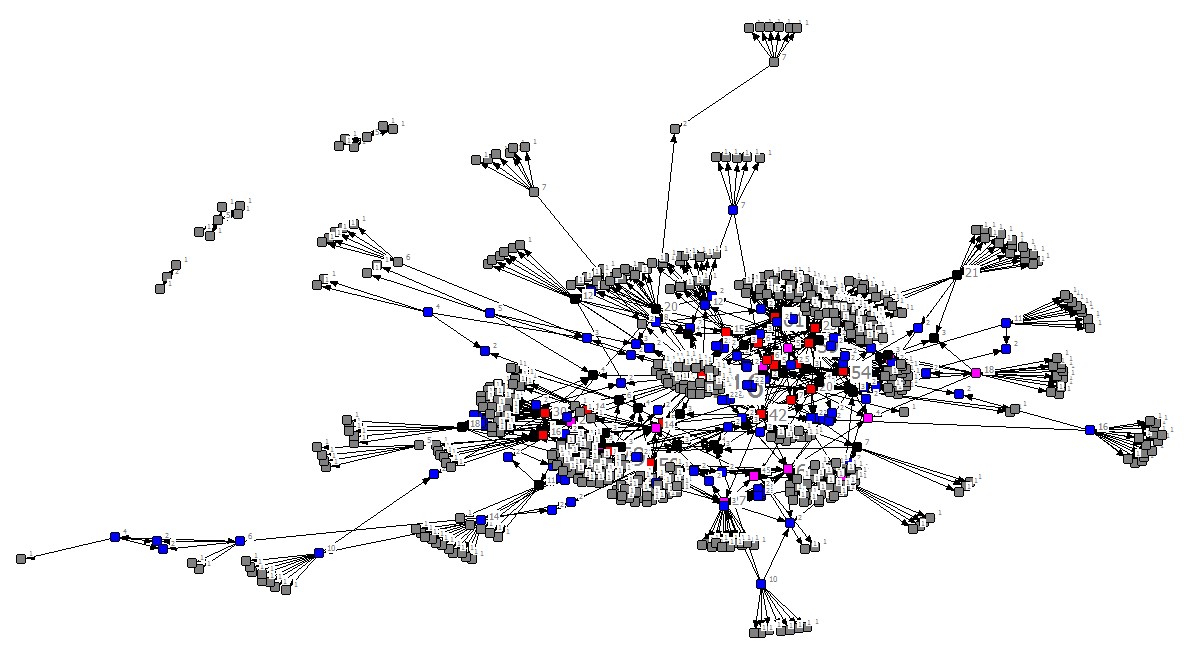 „EFEKTYVUMAS VIEŠAJAME SEKTORIUJE”
2012 balandžio 24 d.
ŠMM 2010
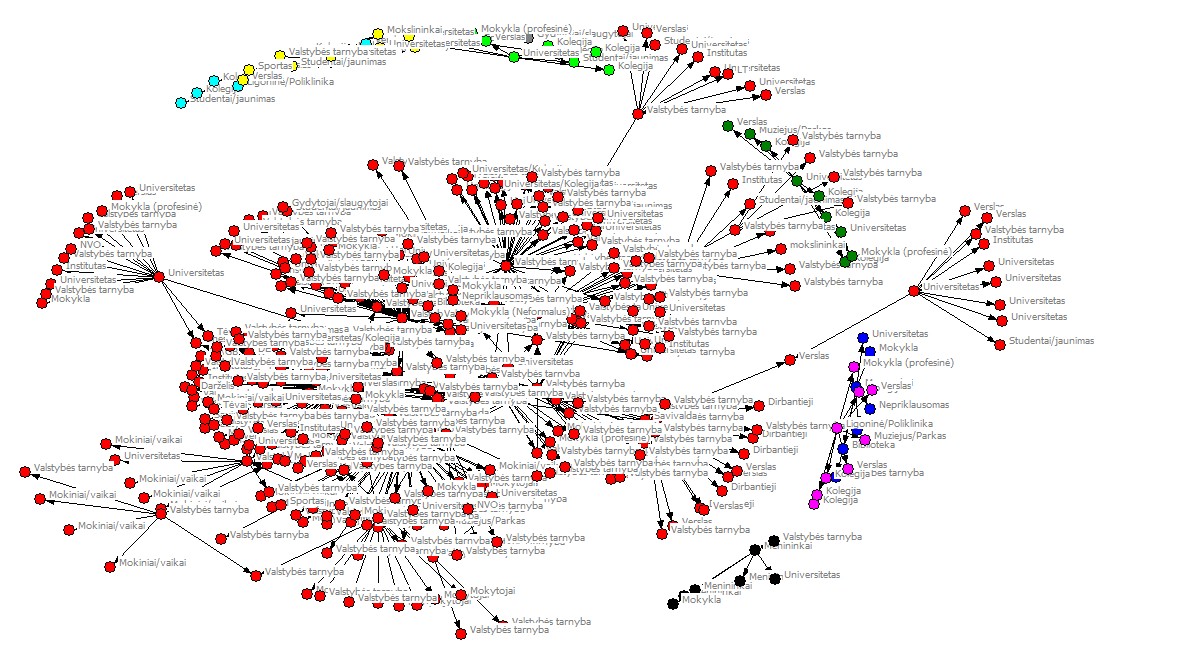 „EFEKTYVUMAS VIEŠAJAME SEKTORIUJE”
2012 balandžio 24 d.
Dalyvių priskyrimas pagal jų veikimo rūšį.
ORGANIZACIJOS
INDIVIDAI
Biblioteka
Institutas
Kolegija
Mokykla
Profesinė mokykla
Neformalaus švietimo mokykla
Universitetas
NVO
Ligoninė/poliklinika
Savivalda
Verslo organizacija
Viešojo valdymo subjektas
Muziejus
Televizija
Gydytojai/slaugytojai
Vartotojai/pacientai
Mokslininkai
Menininkai
Mokiniai/vaikai
Studentai/jaunimas
Nepriklausomas
Sportininkai
Tėvai
Mokytojai
Universitetai/kolegijos
Kas dalyvauja?
„EFEKTYVUMAS VIEŠAJAME SEKTORIUJE”
2012 balandžio 24 d.
ŠMM 2010
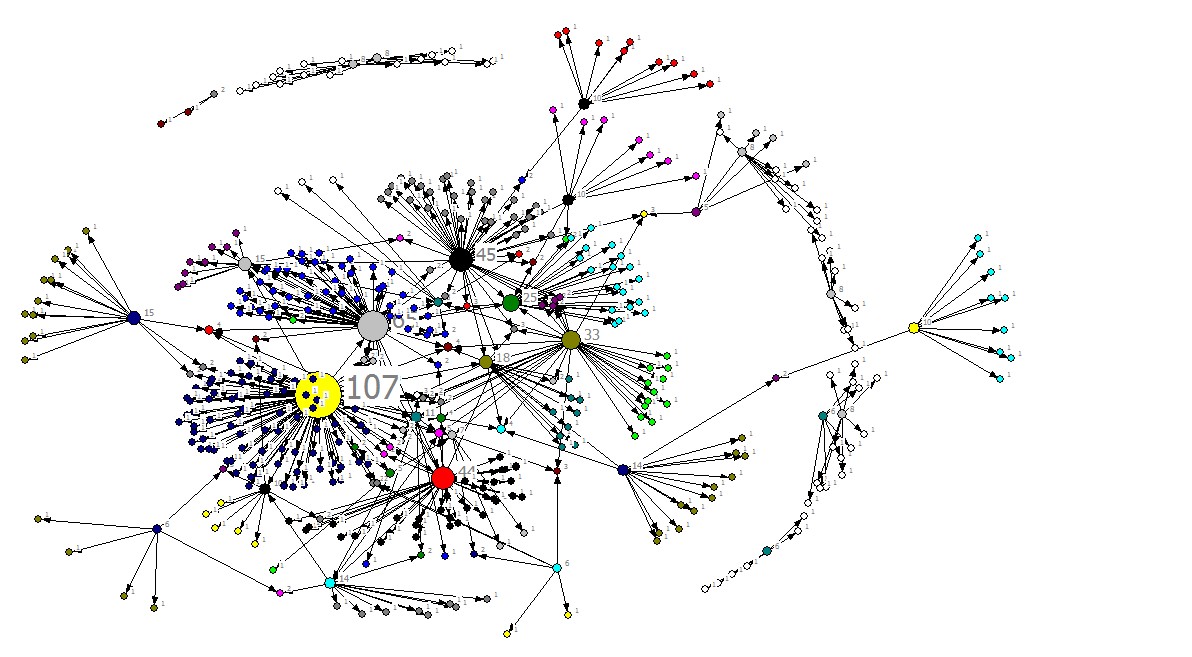 „EFEKTYVUMAS VIEŠAJAME SEKTORIUJE”
2012 balandžio 24 d.
ŠMM 2007
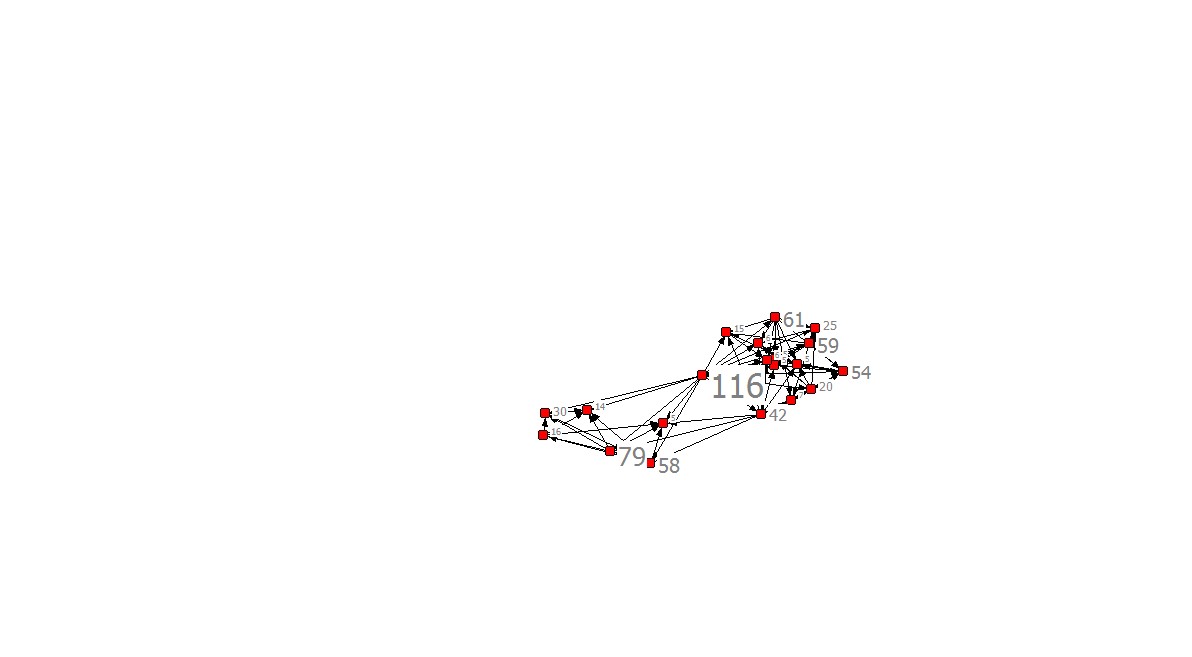 „EFEKTYVUMAS VIEŠAJAME SEKTORIUJE”
2012 balandžio 24 d.
Dalyviai pagal atstovaujamą sektorių
„EFEKTYVUMAS VIEŠAJAME SEKTORIUJE”
2012 balandžio 24 d.
Organizacijų/individų rūšys (nesusijusios su valstybės tarnyba)
„EFEKTYVUMAS VIEŠAJAME SEKTORIUJE”
2012 balandžio 24 d.
ŠMM 2010: interesai pagal pobūdį
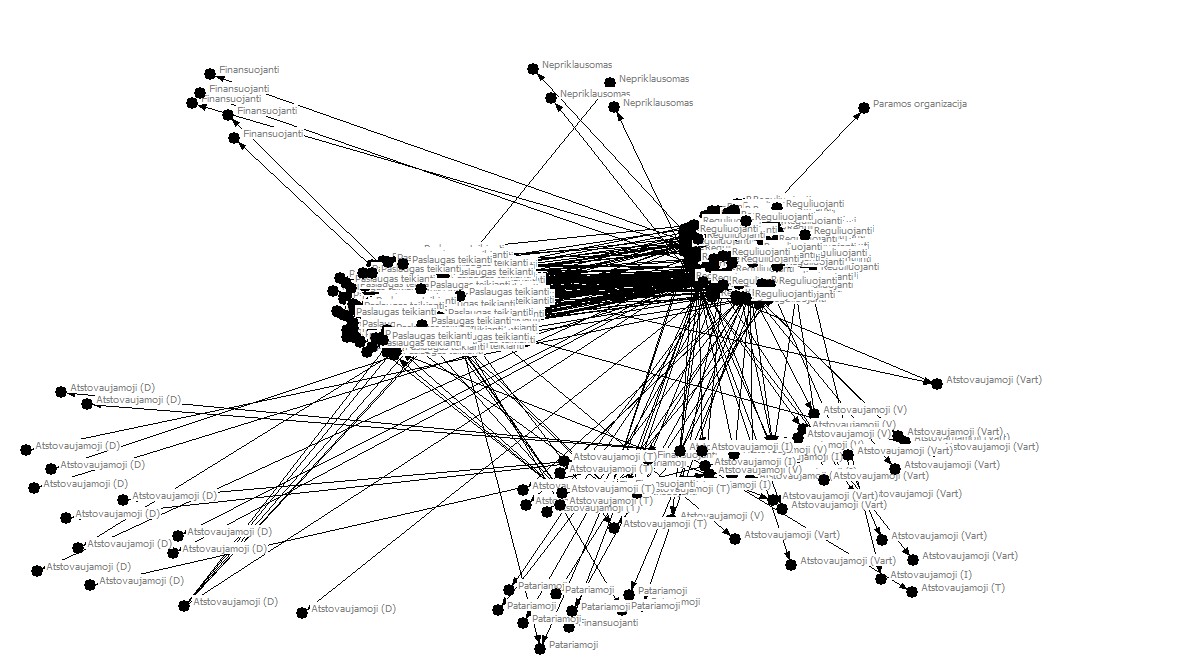 Nepriklausoma
Finansuojanti
Reguliuojanti
Paslaugas teikianti
Atstovaujanti darbuotojus
Atstovaujanti
Patariamoji
„EFEKTYVUMAS VIEŠAJAME SEKTORIUJE”
2012 balandžio 24 d.
Darbo grupės ir intereso ryšys (2010 m.)
„EFEKTYVUMAS VIEŠAJAME SEKTORIUJE”
2012 balandžio 24 d.
ŠMM 2010
Dalyvavimo dažnis
Pirmi keturi – politinio pasitikėjimo tarnaut0jai (viceminstrai, visuomeninis konsultatnatas, patarėjas)
Toliau valstybes tarnautojai (kancleris, direktoriai)

Mokslo instituciją atstovaujantis narys dalyvavo 15 kartų
Savivaldą atstovaujantis narys dalyvavo 14 kartų
Mokslo instituciją atstovaujantys 4 nariai ir vienas Savivaldą atstovaujantis narys dalyvavo po 8 kartus
Kultūros sektorių  atstovaujantis 2 nariai – 6 kartus
„EFEKTYVUMAS VIEŠAJAME SEKTORIUJE”
2012 balandžio 24 d.
Sektorių pasiskirstymas
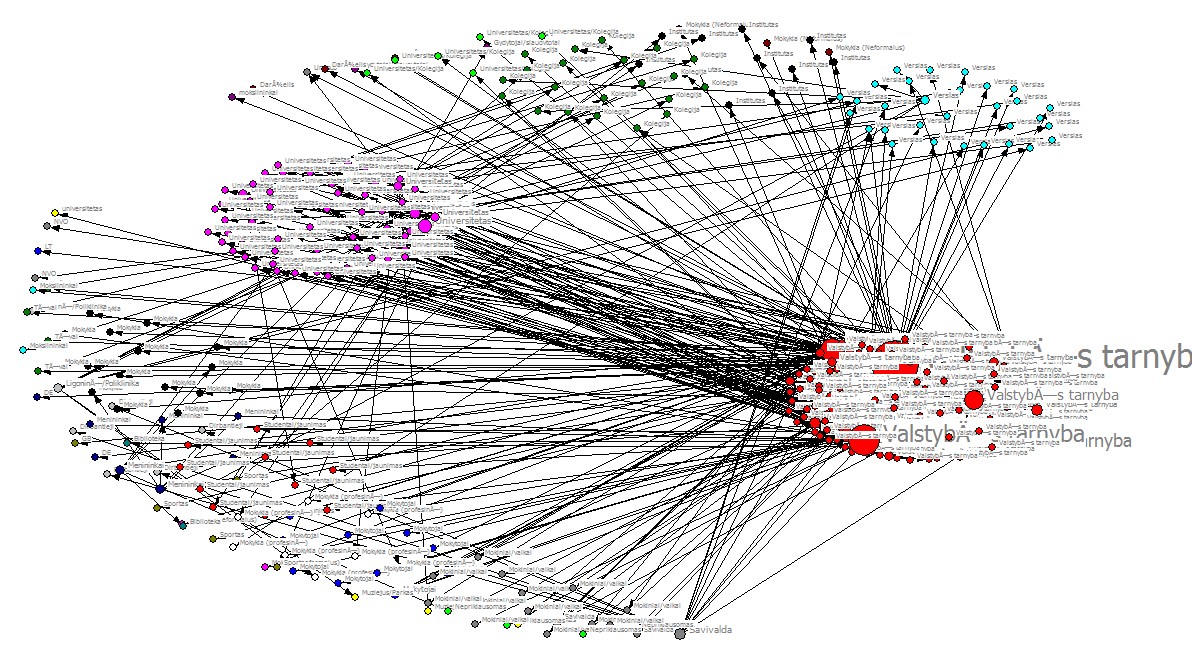 Verslas
Universitetai
Valstybės tarnyba
„EFEKTYVUMAS VIEŠAJAME SEKTORIUJE”
2012 balandžio 24 d.
Tinklo hierarchija 2010
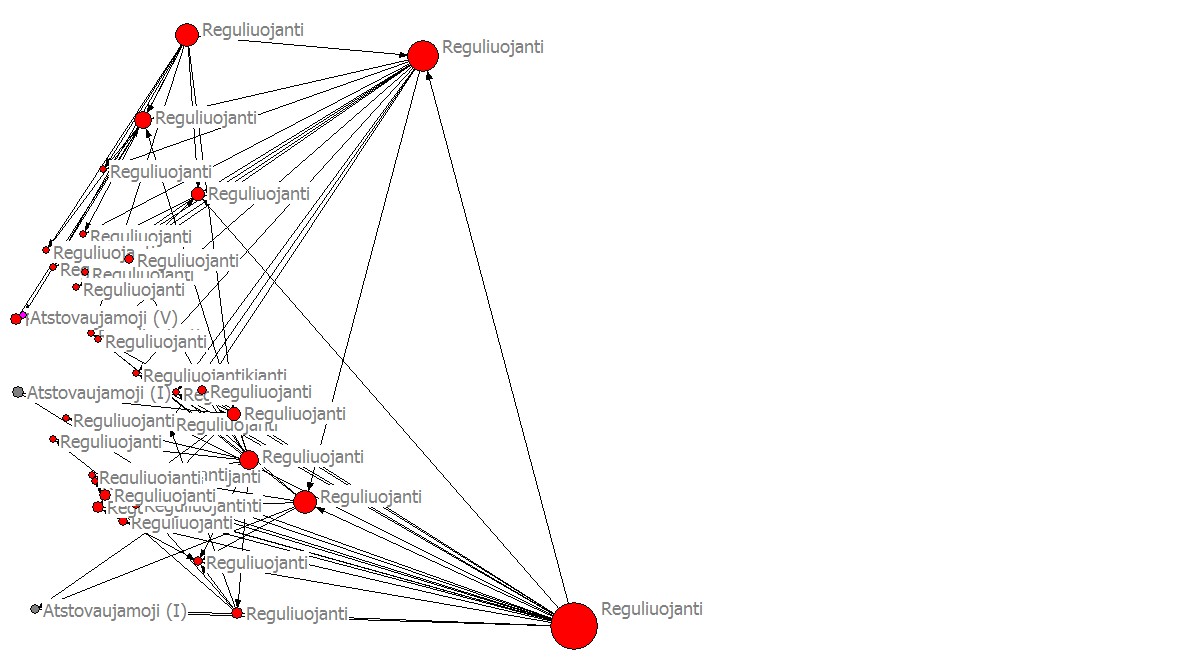 Dažniausiai atsikartojantys nariai atstovauja 
reguliuotoją, 
ŠMM atstovas
„EFEKTYVUMAS VIEŠAJAME SEKTORIUJE”
2012 balandžio 24 d.
Interesų rūšys
Interesas, kuris ginamas suinteresuotojo asmenine  arba organizuota iniciatyva
Privatus
Valstybė gina, kai sugeba jį nustatyti
Viešas
Įrodymų paieška gali padėti surasti interesų balansą
Mokslinis
„EFEKTYVUMAS VIEŠAJAME SEKTORIUJE”
2012 balandžio 24 d.
Tolimesni žingsniai: modeliavimas
„EFEKTYVUMAS VIEŠAJAME SEKTORIUJE”
2012 balandžio 24 d.
Išvados
Tyrimas vienareikšmiškai parodė, kad 
universitetų ir mokslo institutų atstovai dalyvauja aktyviausiai. 
Tai yra gan tvirtas įrodymas, kad 
formuojant viešąją politiką yra susiformavusi praktika siekti mokslinių žinių ir pagrindimų.
Darbo grupės veikia daugiau kaip ekspertinės 
nuomonės pažinimo instrumentas.
„EFEKTYVUMAS VIEŠAJAME SEKTORIUJE”
2012 balandžio 24 d.
Rekomendacijos
Rekomendacijos:
pripažinti interesus atstovaujančias asocijuotas struktūras 
teisėtais politikos proceso dalyviais 
siekti interesų konkurenciją paversti interesų derinimu.
siekti jas aktyviai įtraukti į sprendimo alternatyvų paieškas.
sukurti interesų pateikimo į politikos procesą sisteminį būdą, 
taip apsaugant politikus 
nuo per greito sprendimo, 
nuo siaurų interesų gynimo 
nuo nelegalaus galimo interesų grupių spaudimo.
ekspertus (turinčius dalykinių žinių apie nagrinėjamą viešosios politikos klausimą) vertinti kaip 
lygiateisį politikos dalyvį, drauge su kitomis interesų grupėmis.
„EFEKTYVUMAS VIEŠAJAME SEKTORIUJE”
2012 balandžio 24 d.
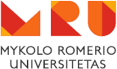 AČIŪ UŽ DĖMESĮ!